An International Study of Shareholder Activism: Does it pay?
July 2012
Marco BechtSolvay Brussels School, Université Libre de Bruxelles, CEPR and ECGI
Julian FranksLondon Business School, CEPR and ECGI
Jeremy GrantUniversity of Cambridge
1. Some issues
Is shareholder activism an answer to the problem of ‘ownerless corporations’ in stock markets like the UK & US?
Does Japan need shareholder activism?
3.   Are activists short termist?	
Do we want the law to encourage activism? How do we do it? 
Should we reward longer term shareholders with superior voting rights and/or dividends? 
Can we reward shareholders who monitor?
What Are Typical Activist Demands?
Traditional Activists (Pension Funds, Insurance Companies)
dismantle takeover defenses
split role of chairman and CEO
stop “undesirable” corporate practices
“New” Activists (Focus and Hedge Funds in “Raider” tradition)
restructure, typically through divestitures
pay-out cash
replace management and/or board
sell company to highest bidder
Who are the Activists?
Traditional Activists
Pension funds
Direct or through service providers (e.g. ISS)
Insurance companies
(some) mutual funds and index trackers (ETF)
“New” Activists
Focus funds
long only positions
Hedge funds
specialised and “opportunistic” activists
Corporate “raiders”

Are some traditional activists becoming more active?
Hedge Fund Activism Country Studies: Do they add value and if so how?
United States
Brav, Jiang, Partnoy and Thomas (2008), JF
2001-2006 : 236 activist hedge funds, 882 unique targets, 1059 events
Greenwood and Schor (2008) JFE
1994-2006 : 177 activist funds, 990 events
Klein and Zur (2008), Clifford (2008), Boyson & Mooradin (2007)
Japan
Hamao, Kenji, Matos (2010)
1998-2009 : 34 activist funds, 916 investments
Uchida and Zu (2008) 41 interventions of two aggressive funds
Clinical Studies of Private Activism
United States
Carleton, Nelson and Weisbach (1998), JF
TIAA-CREF letter writing campaign
United Kingdom
Becht, Franks, Mayer, Rossi (2009), RFS
Clinical study of the Hermes U.K. Focus Fund
This Study
Estimates abnormal returns: buy and hold returns for a large sample of activist interventions
Distinguish between anticipation of activist results (disclosure returns) and returns to actual outcomes
Compares returns from public versus private activism (Europe only)
Addresses the issue of how much jurisdiction matters?
Two Hand-Collected Datasets
Public Engagements Database
January 1997 to December 2010
15 European countries
3 Asian countries (Japan, South Korea, Hong Kong)
North America (Canada and the United States)

Proprietary Fund Database
information on public and private engagements
Five funds included at the moment [but only to end 2007]
57 private and 74 public engagements

	
Is private activism more profitable than public activism?
Public Database Coverage
Europe
2000-2010 : 390 cases
Asia
2000-2010 : 218 cases
North America
2000-2010 : 1187
International Public Activism Cases Initiated
Average Stake Size(red : median; blue : mean)
Average Holding Period (Days)
2. Public Database Results
Abnormal Returns around Disclosure Window of Activist Block
[-20,20 days]
Timeline
1
1 : 5%+ block disclosed
Abnormal Returns around Disclosure of Activist Outcomes (e.g. sale of assets, CEO change)
[-20,20]
[-20,20]
Timeline
1
2
2
2 : engagement outcomes linked to activism
Buy & Hold Returns (pre-transactions costs)
Timeline
1
2
2
3
Disclosure CAR
Exit
Holding Period BHAR
Abnormal Returns Around Disclosure of Activist Block – Date 1
Stock market seems to welcome announcement of a 
stake by activist. But what does it expect?
Date 1: Block Disclosure Cumulative Abnormal Returns (CARs) by Region and Fund Style:
Large abnormal returns in all jurisdictions particularly where the 
Activist has the stated policy of actively engaging.
Date 1: European and Asian Block Disclosure CARs by Engagement Approach
Hostile engagements are expected to be more profitable than cooperative ones. Why?
Date 2: European Outcome Disclosure CARs: different responses to different outcomes
Date 2: Asian Outcome Disclosure CARs:
Date 2: US Outcome Disclosure CARs:
If activist’s returns come primarily from takeovers, are they performing a useful functions and if so why?
Decomposition of Holding Period Returns
[-20,20]
[-20,20]
[-20,20]
2
4
4
6
3
In CAR
Sum Out CAR
Holding Period BHAR
Decomposition of Market Adjusted Buy and Hold Abnormal Returns: 2000 - 2010
Decomposition of Buy and Hold Abnormal Returns
European Fund Proprietary Database
1. Informs us as to the profitability of private 
Versus public activism.

2. Provides better estimates of returns to activism because
We know precise purchase and sales prices
Proprietary Data: Fully Observed Private Engagement
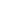 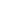 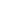 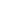 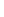 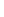 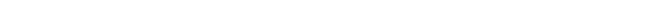 3
3
3
4
1
2
1 : 1st share purchase
2 : Mandatory Disclosure (?)
3 : outcomes linked to activism
4: position closed
Dates 1 to 4: Fund Database Buy and Hold Returns
Date 3: Fund Database Outcome Disclosure CARs:
Conclusions
Activism is profitable for target shareholders 
Activism is costly for the activists
Takeovers are more profitable than other restructuring but still significant?
Activists frequently put companies “in play”
Do we want to encourage more activism?
Why is activism so different in Japan?
Disclaimer
This presentation does not provide investment advice nor recommendations to buy or sell securities. No guarantee is given as to the accuracy of information collected from public sources. 
The authors are not liable for any errors, inaccuracies or omissions in content, or for any actions taken in reliance thereon.

The copyright owners of the presentation are the authors. It may not be reproduced, redistributed, passed to any other person or published, in whole or in part, in any format, for any purpose, without prior written consent.